Contents
유고결석자 출석인정 안내
유고결석자 출석인정 사유
01
신청 시 유의사항
02
유고결석자 출석인정 절차 흐름도
03
학생 웹정보시스템 신청 방법
04
1. 유고결석자 출석인정 사유
_ 일반사유
※ 단순질병 및 치료(몸살감기, 단순 복통/두통, 장염/위염, 안과/치과치료, 정기검진, 비염, 두드러기, 가벼운 타박상 등)는 사유 불가함
_ 학생선수
1. 유고결석자 출석인정 사유
_ 코로나19 감염병 관련 사유
※ 코로나19 확진자의 경우 2주 이상 결석 시 질병휴학 권장
▶ 발열로 인한 강의실 출입 제한자
 1. 건물출입 시 발열체크 후 발열자(37.5℃ 이상)는 ‘발열자QR코드‘ 인증
 2. 발열자는 강의실 출입이 제한되며 ‘발열자QR코드＇인증 후 유고결석 신청
    (반드시 발열자QR코드를 인증 후 유고결석을 신청해야 함)
 3. 발열자에게는 ‘발열자 유고결석 신청절차 및 유의사항 안내문‘ 배분
    - 유고결석 신청시 증빙서류로 첨부
 4. 교학행정팀 발열자 유고결석 신청내역과 발열자 명단 확인 후 접수→ 교강사 승인
    (종합정보시스템내 발열자 명단 확인 프로그램은 추후 안내)
2. 신청 시 유의사항
▶ 출석인정은 사유발생 전이나 사유종료일로부터 7일 이내 (최종학기  취·창업은 사유발생일로부터 14일 이내)에 신청 및 접수하여야 하며 해당 기간 이후에는 출석인정 사유의 효력 상실함 [공휴일(토요일 포함) 제외]

▶유고결석 신청내역 접수 시(교학행정팀) 해당수업 교·강사에게 유고결석 승인요청 관련 내용 문자 
자동발송 

▶ 증빙서류 위·변조행위에 의한 신청은 학칙 제59조의2항 및 학생상벌규정 제4조에 의거 엄중 처벌함
   ▶ 2017~2018학년도에 위 ·변조행위를 적발하여 징계 처분한 사례 발생함

▶ 코로나19 재확산에 따라 온라인으로 수업이 진행됨에 따라 온라인 강좌도 유고결석 사유로 인정

▶온라인수업 기간 시 출석인정요청서는 대면제출이 어려우므로 비대면 제출 권장

▶ 성적은 담당 교·강사가 제시하는 과제, 시험 등의 지도·평가에 따라 부여함(유고결석자     
   출석인정은 출결에 국한된 사항임)

▶ 신청 및 승인은 성적공시(입력)기간 종료일[2020.12.29.(화)]까지 가능함
  ▶ 종강 이후 교 ·강사와 대면 승인이 어려울 수 있으므로 종강 전까지 권장함
3. 유고결석자 출석인정 절차 흐름도
시작(안내)
웹정보시스템
유고결석 신청
(증빙서류 업로드)
신청내용-증빙서류
검토
증빙서류 원본
교학행정팀  제출
No(반려)
접수
Yes(접수)
출석인정요청서 접수
출석인정요청서 
출력 및 배부
검토 및 수업결손(성적) 지도
출석인정요청서 제출
승인
출석인정요청서 보관
출석인정 확인
종료
4. 학생 웹정보시스템 신청 방법(1)
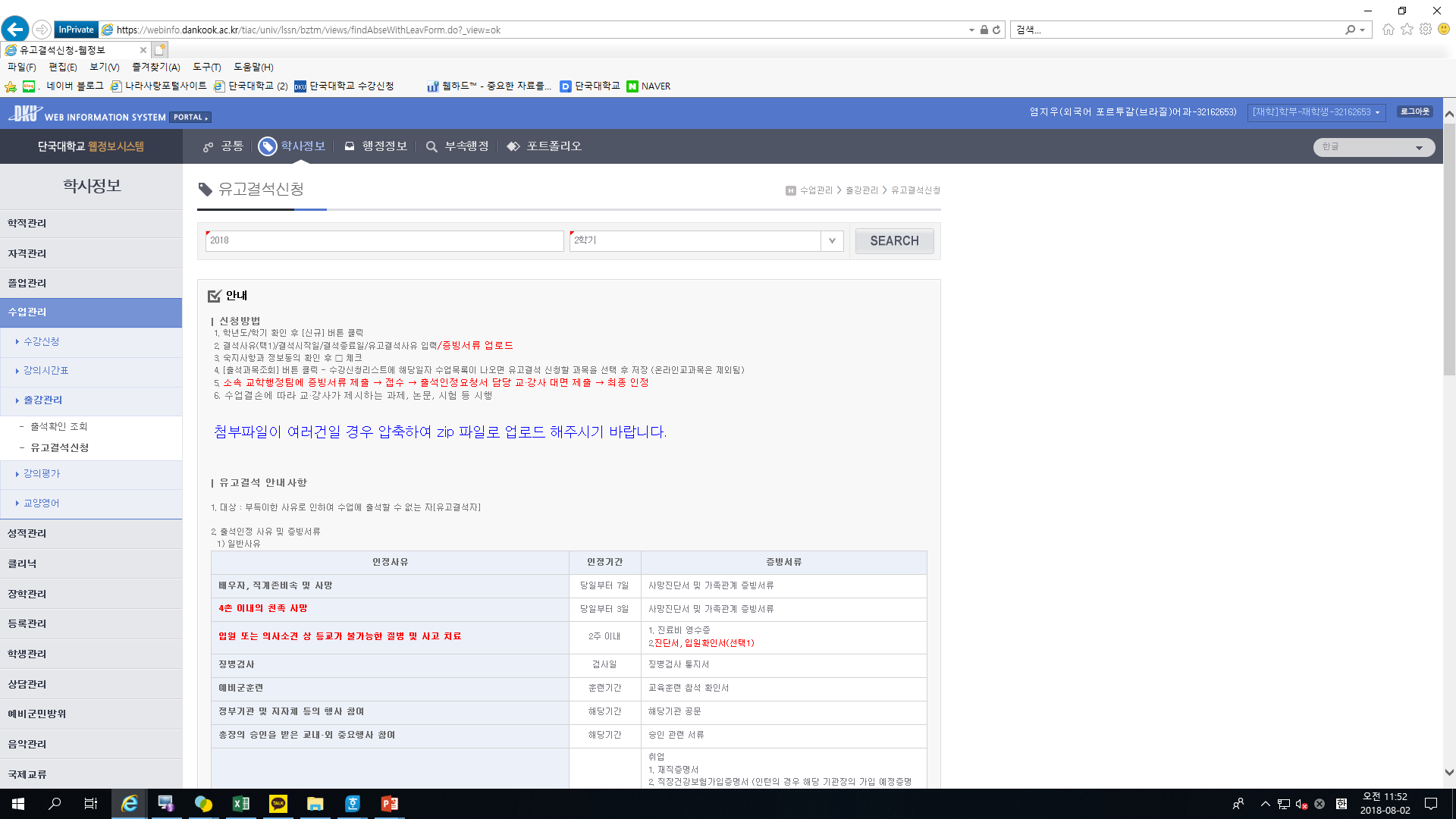 웹정보시스템-학사정보-수업관리-출강관리- [유고결석신청] 
학년도/학기 확인
4. 학생 웹정보시스템 신청 방법(2)
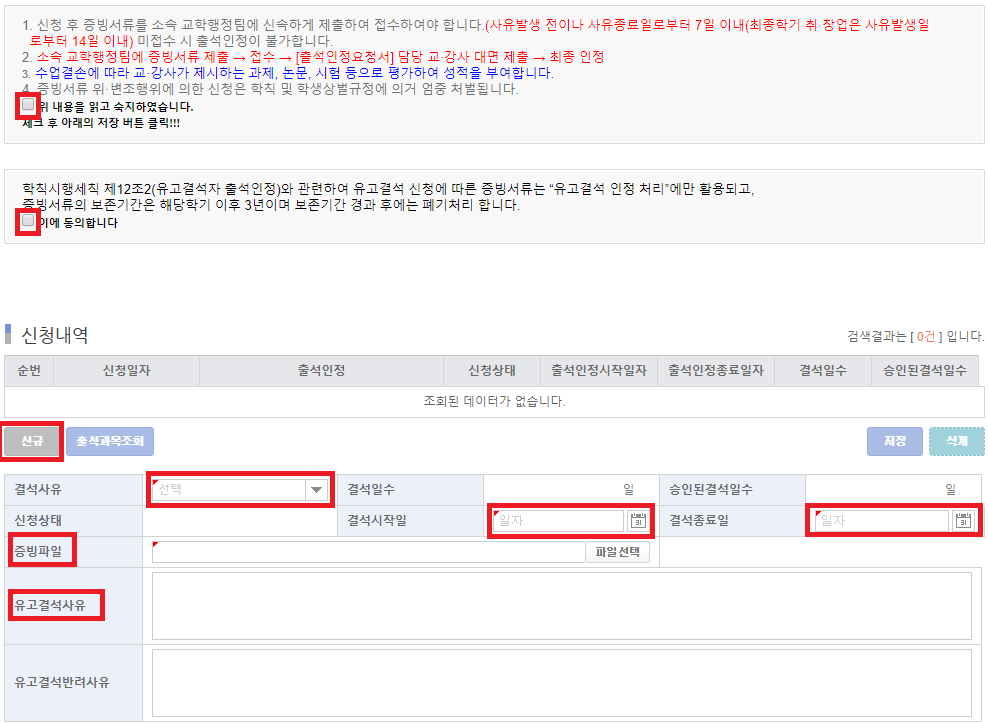 숙지사항 확인 후 □ 체크
증빙서류 / 정보동의 확인 후 □ 체크
[신규] 클릭
결석사유(택1) / 결석시작일 / 결석종료일 / 증빙파일(1개파일로 압축) / 유고결석사유 입력
      ※ 학생당 1개 파일(2MB이내)만 첨부 가능하므로 증빙서류를 1개 파일로 압축 및 저장해야 함
4. 학생 웹정보시스템 신청 방법(3)
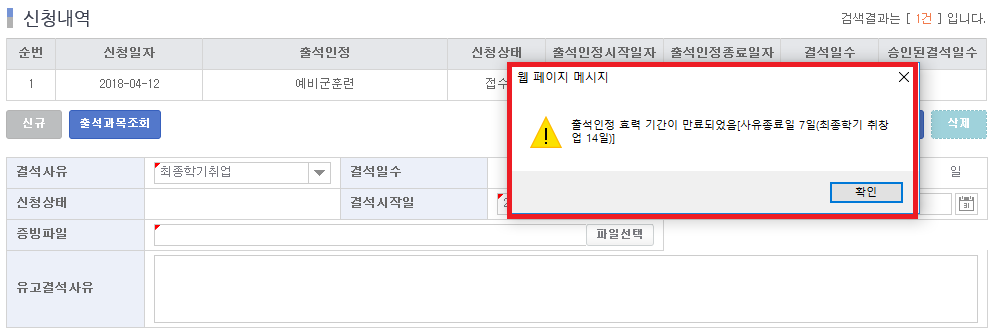 출석인정 효력 기간 : 사유발생 전 또는 사유종료일로부터 7일이내 [공휴일(토요일 포함) 제외]
                                 (최종학기 취창업은 사유발생일로부터 14일 이내)에 교학행정팀 접수분까지
※ 웹정보시스템에서 신청하더라도 효력 기간 내 교학행정팀에 접수까지 완료되지 않을 경우 
   최종 출석인정 불가함을 유의!!!
4. 학생 웹정보시스템 신청 방법(4)
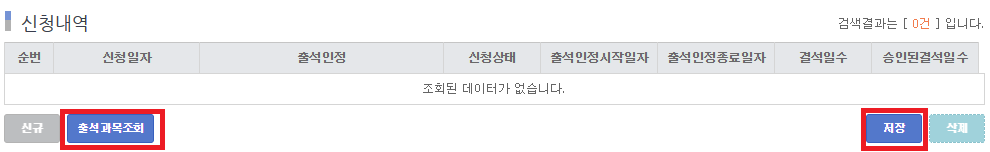 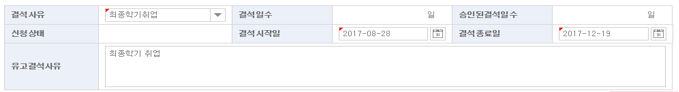 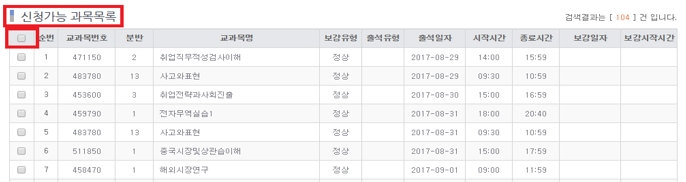 [출석과목조회] 버튼 클릭 
수강신청 과목목록 확인 – 유고결석 기간내 모든 수강과목이 표시되는지 확인 
전체 과목 선택(맨 위 □ 체크) 또는 수업결손 시간 대상 과목만 선택(해당 과목 □ 체크) 
[저장]클릭
5. 학생 출석인정
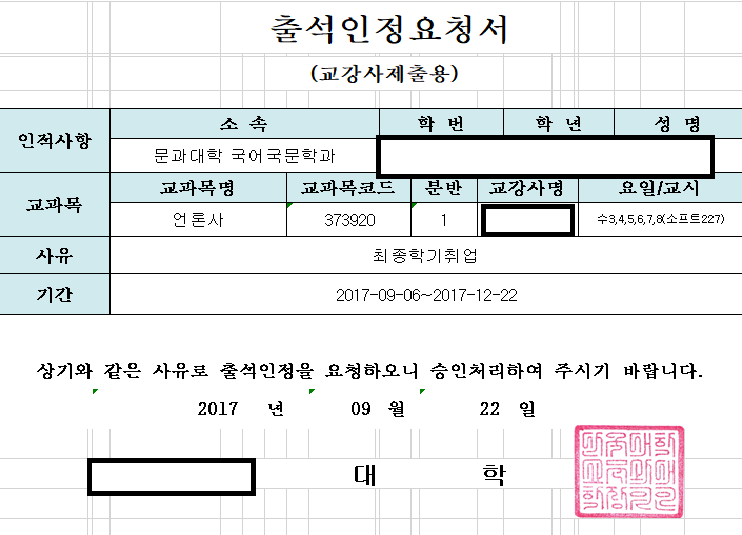 증빙서류 원본 소속 교학행정팀에 제출(효력기간 내 제출해야 함)
접수 → [출석인정요청서] 발급
교과목별 담당 교∙강사에게 [출석인정요청서] 제출 ▶ 교강사의 웹정보에서 [유고결석승인]
출석확인 조회 – [출석]표기
담당 교‧강사가 제시하는 과제, 논문, 시험 등의 지도 및 평가 시행